CERT Train-the-Trainer
Unit 16: Preparing for the CERT Basic Training Course
Unit 16 Objectives
By the end of this unit, the participants will be able to:
Explain what needs to be done to put on a CERT Basic Training course
Name who is responsible for each task
List factors that affect a smooth course offering
Explain how to address each one
PM 16-1
CERT Train-the-Trainer Unit 16: Preparing for the CERT Basic Training Course
16-1
What Do You Think?
Who might be involved in putting on a CERT Basic Training course?
PM 16-1
CERT Train-the-Trainer Unit 16: Preparing for the CERT Basic Training Course
16-2
CERT Basic Training Course
Who might be involved in putting on a CERT Basic Training course?
Course Manager
Lead Instructor
Other instructors
Volunteers
PM 16-1
CERT Train-the-Trainer Unit 16: Preparing for the CERT Basic Training Course
16-3
Course Preparation Checklist
Review the CERT Basic Training course Preparation Checklist in your Participant Manual
PM 16-1
CERT Train-the-Trainer Unit 16: Preparing for the CERT Basic Training Course
16-4
What Do You Think?
What “what if” questions should you ask yourself as you are preparing for the CERT Basic Training course?
PM 16-4
CERT Train-the-Trainer Unit 16: Preparing for the CERT Basic Training Course
16-5
Smooth Course Offering
Factors that affect a smooth course offering including:
Time management
Equipment use
Familiarity with whole course
Team teaching
PM 16-5
CERT Train-the-Trainer Unit 16: Preparing for the CERT Basic Training Course
16-6
What Do You Think?
What are the things that can eat up time in the CERT Basic Training course?
PM 16-5
CERT Train-the-Trainer Unit 16: Preparing for the CERT Basic Training Course
16-7
Time Management
What does time management mean in the context of the CERT Basic Training course?
There is a lot to cover so stick to times suggested in Instructor Guide
Start on time and end on time
Watch adding extraneous info
Know how to wrap up a discussion
Know how to use class equipment
PM 16-5
CERT Train-the-Trainer Unit 16: Preparing for the CERT Basic Training Course
16-8
What Do You Think?
What equipment is needed for the CERT Basic Training course?
PM 16-5
CERT Train-the-Trainer Unit 16: Preparing for the CERT Basic Training Course
16-9
Class Equipment
What equipment is needed for the CERT Basic Training course?
Computer
PowerPoint and video projection system
PPE
All activity materials
PM 16-5
CERT Train-the-Trainer Unit 16: Preparing for the CERT Basic Training Course
16-10
Tips for Time Management
Establish ground rules at the start of unit
Ask for help from the group
Practice with equipment
Set up activities ahead of time
Get volunteers to help set up hands-on activities
Practice giving directions for activities: simple, clear, complete, in logical order
PM 16-5
CERT Train-the-Trainer Unit 16: Preparing for the CERT Basic Training Course
16-11
What Do You Think?
Why should you know what is covered in each of the units?
PM 16-6
CERT Train-the-Trainer Unit 16: Preparing for the CERT Basic Training Course
16-12
Know the Course
Why should you know what is covered in each of the units?
Tell people where to find answers
Refer to previous unit that supports material in current unit
Make connections that show CERT as cohesive model
Look more competent
Help “specialty” instructors who may be less familiar with course
PM 16-6
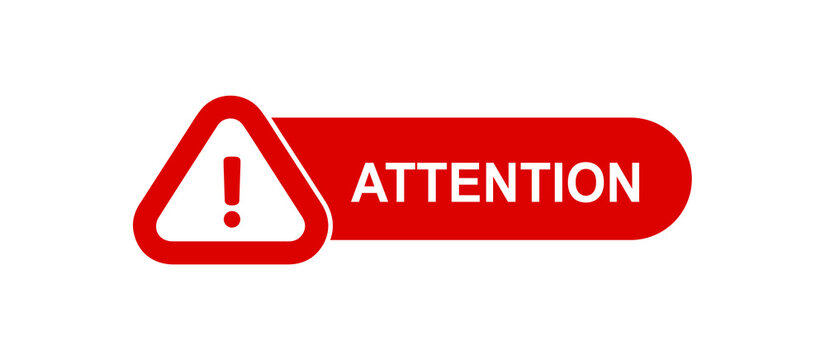 CERT Train-the-Trainer Unit 16: Preparing for the CERT Basic Training Course
16-13
CERT Team Teaching
Tips for team teaching CERT Basic Training include:
Have at least two instructors present for each unit
Plan how to divide instructor roles before class
PM 16-6
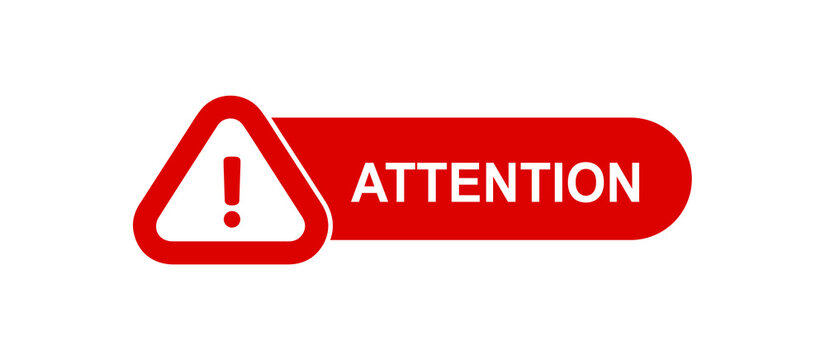 CERT Train-the-Trainer Unit 16: Preparing for the CERT Basic Training Course
16-14
What Do You Think?
How might you divide up the instructional roles?
PM 16-6
CERT Train-the-Trainer Unit 16: Preparing for the CERT Basic Training Course
16-15
Divide Instructor Roles
How might you divide up the instructional roles?
Take turns instructing different parts of the unit
One can open, close, and help with activities while the other teaches skill
One can teach while the other monitors
However lectures are divided, both trainers need to coach and evaluate hands-on practice
PM 16-6
CERT Train-the-Trainer Unit 16: Preparing for the CERT Basic Training Course
16-16
CERT Team Teaching (continued)
Rehearse whenever possible
Meet afterward to evaluate and suggest improvements for future
Other tips:
Know how to support specialized instructors
Agree to make difference of opinions “respectful debate”
PM 16-6
CERT Train-the-Trainer Unit 16: Preparing for the CERT Basic Training Course
16-17
Unit 16 Summary
Reviewed activities needed to put on CERT Basic Training course
Discussed who should be responsible for seeing that activities are completed
Discussed how to have a seamless CERT Basic Training course class
PM 16-7
CERT Train-the-Trainer Unit 16: Preparing for the CERT Basic Training Course
16-18